Progetto ISAF
OR3: Realizzazione di attrezzi di fabbricazione  adattativi
Contributo operativo fornito da ATM

Concurrent Engineering
Design for Manufacturing
Lean Manufacturing di attrezzature di montaggio
Sviluppo di Tool Chains integrate
Manuali di attrezzatura, schede di assetto, sequenze operative d’uso
Incrementi di know-how che ATM ha conseguito

Sviluppo di capacità progettuali di attrezzatura adattiva innovativa
Sviluppo di attrezzature con concetti e metodologie di produzione innovative
Sviluppo di prodotto con ridotto «time to market»
Sviluppo di manualistica e documentazione tecnica di supporto al corretto uso dell’attrezzatura innovativa
Progetto ISAF
OR3: Realizzazione di attrezzi di fabbricazione  adattativi
Tool Chain Integrata Prodotta
Design for manufacturing
Optimization & Ergonomics
Innovative Fast Manufacturing Design
Attrezzatura Adattiva – ISAF Tool Concept
Attrezzatura Adattiva – ATM Final Design
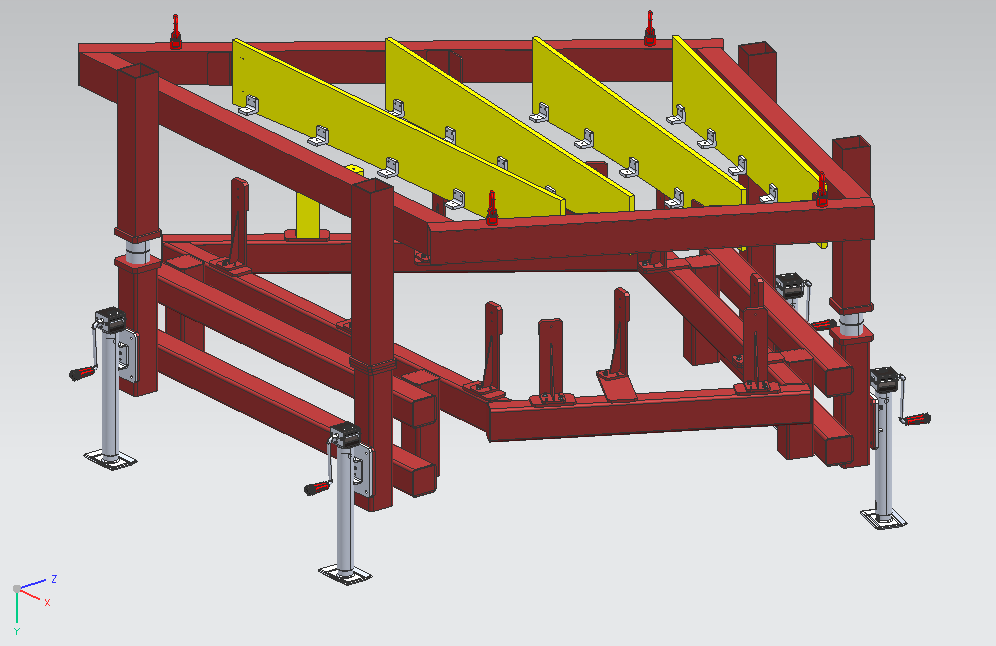 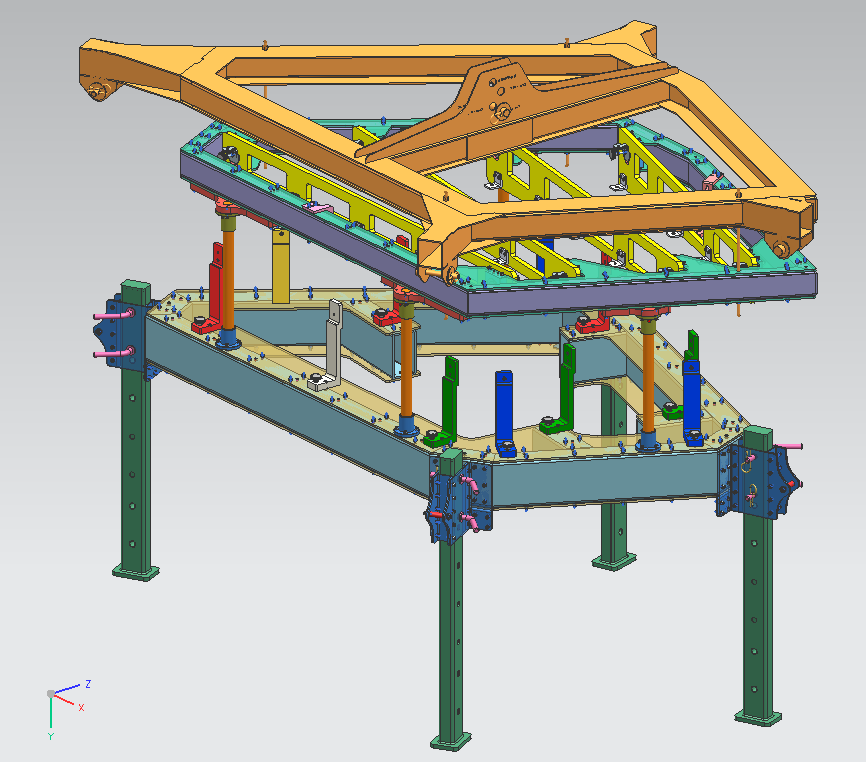 Progetto ISAF
OR3: Realizzazione di attrezzi di fabbricazione  adattativi
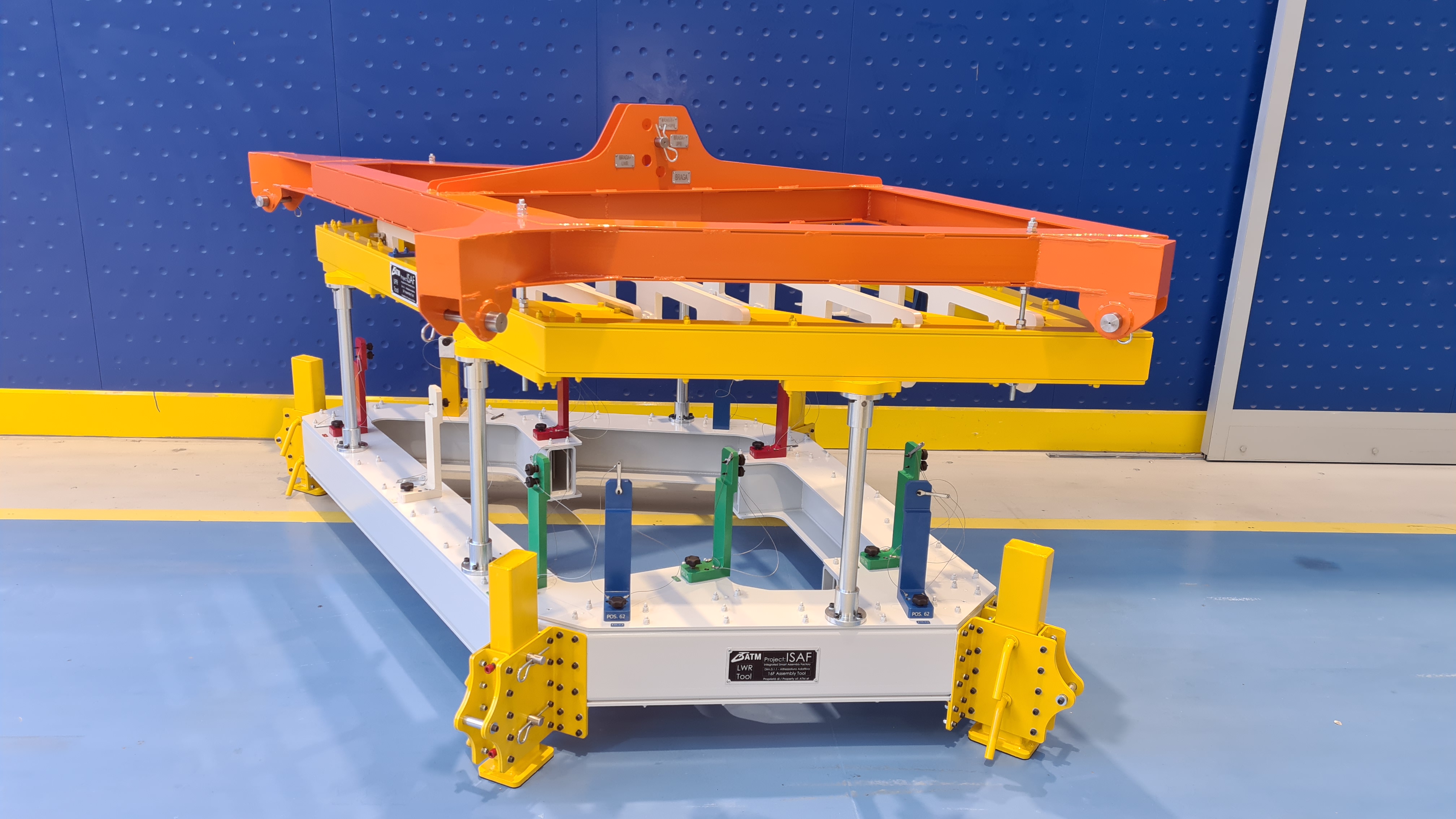 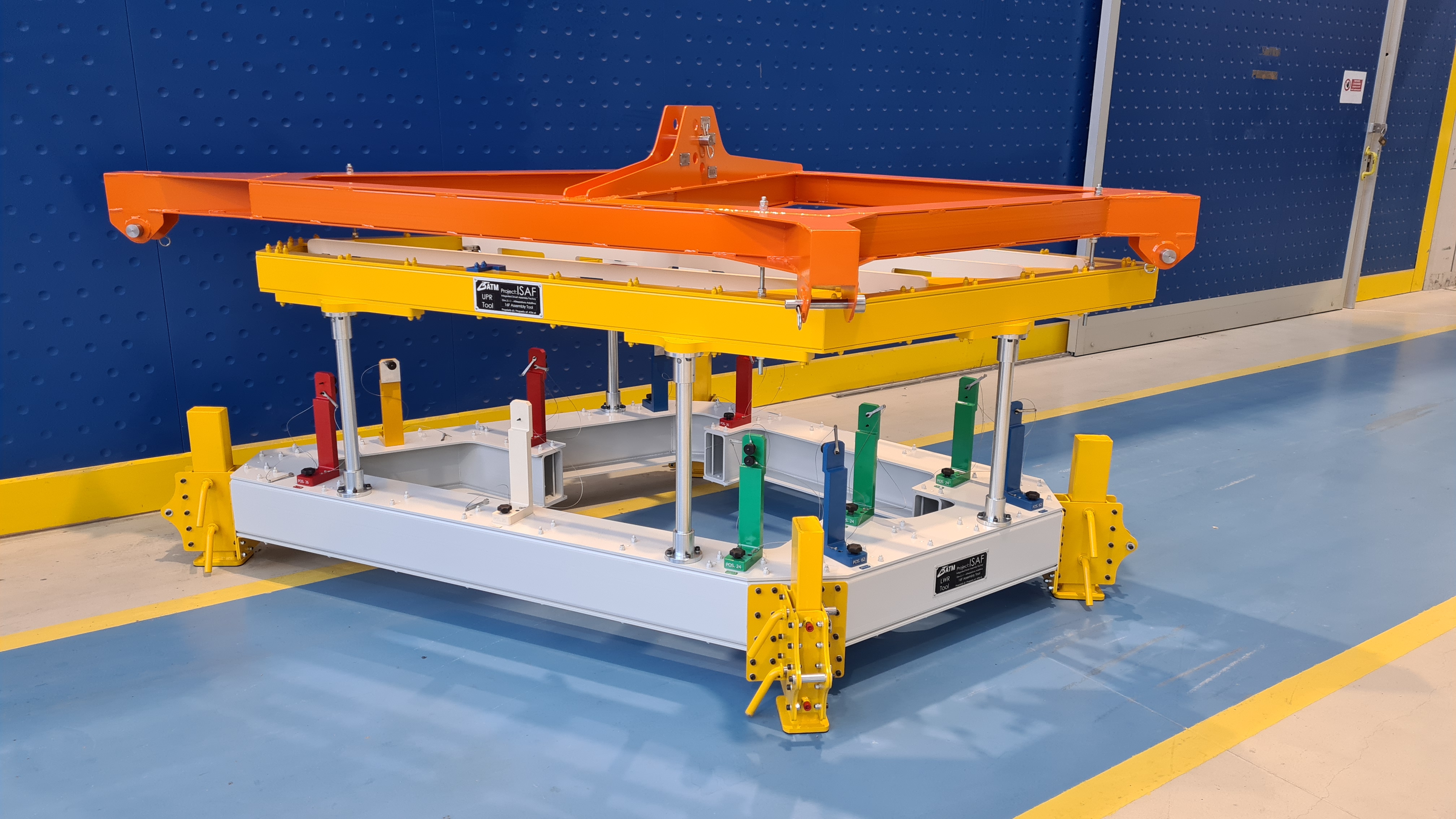 Tool Chain Integrata Prodotta
Scalo di Montaggio Adattivo
Braga di sollevamento in asservimento
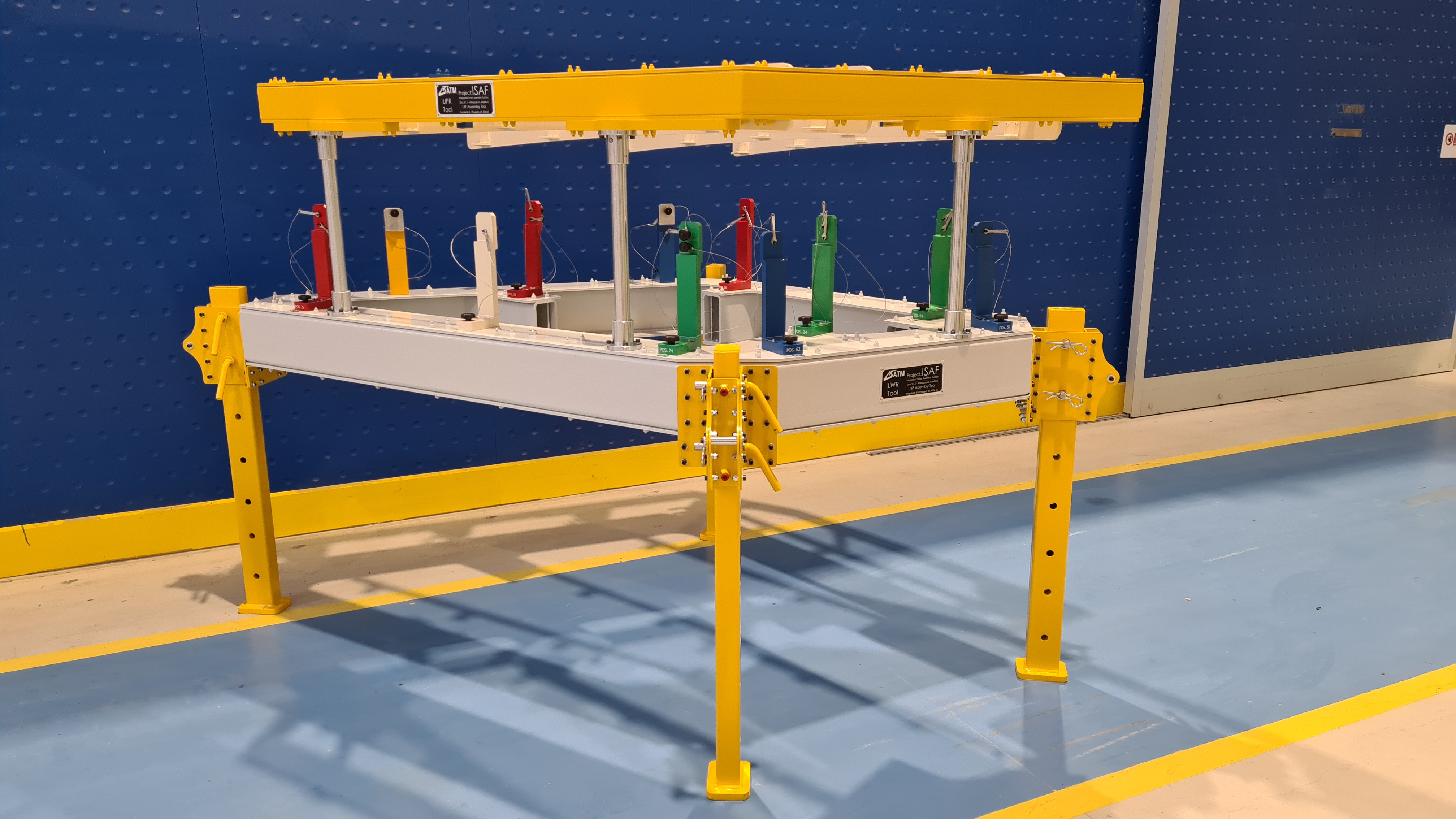 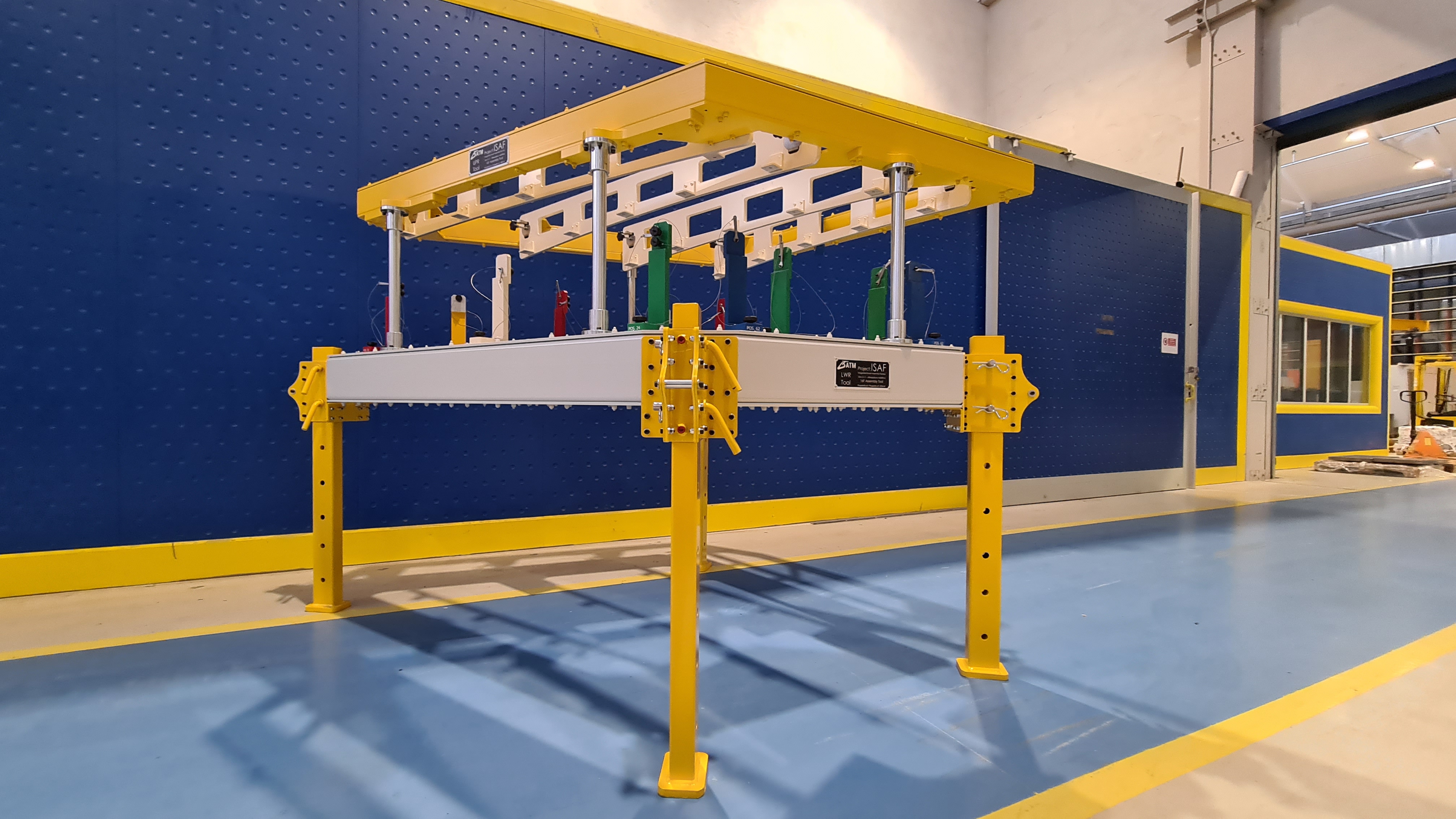 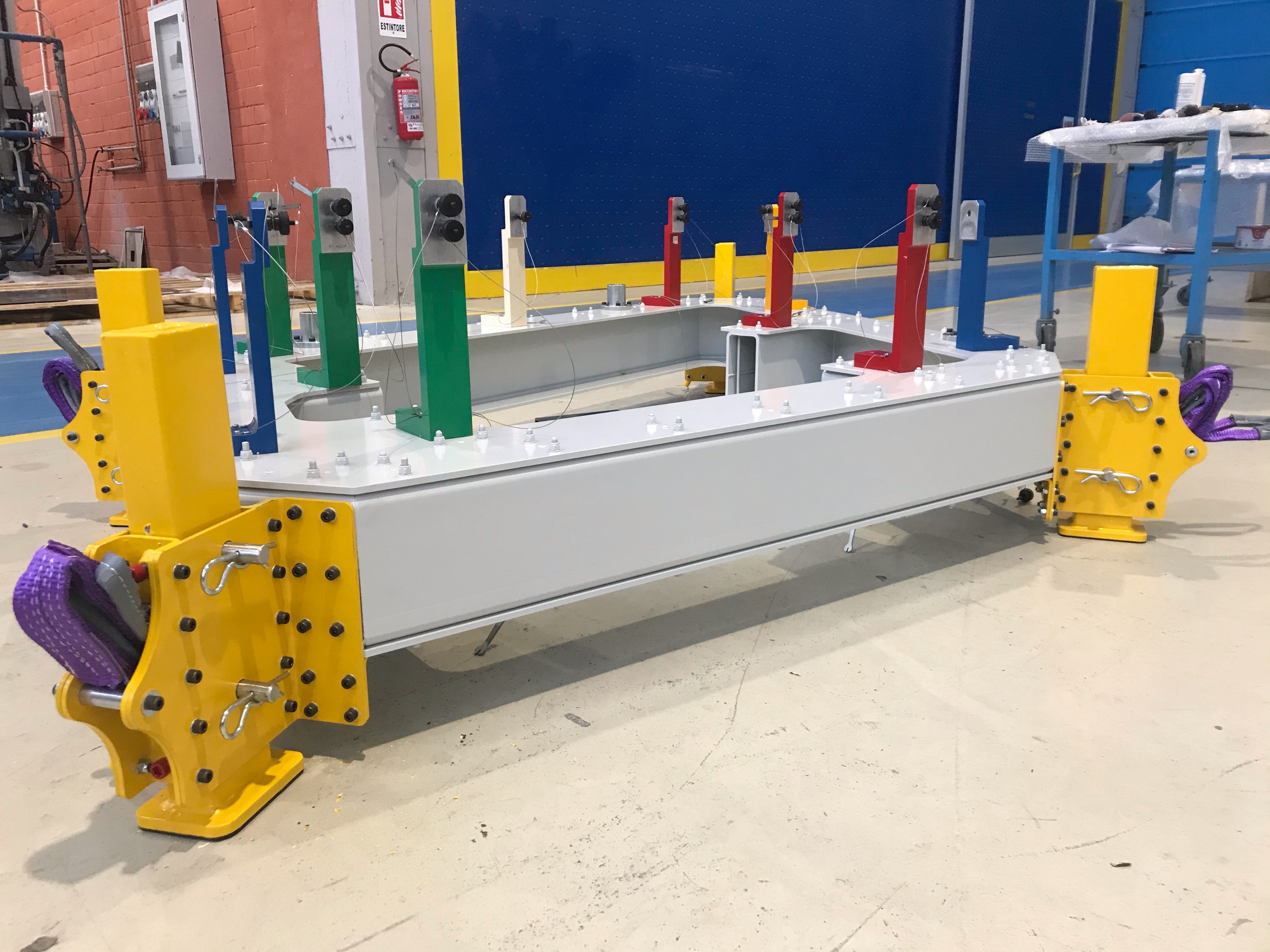 Progetto ISAF
OR3: Realizzazione di attrezzi di fabbricazione  adattativi
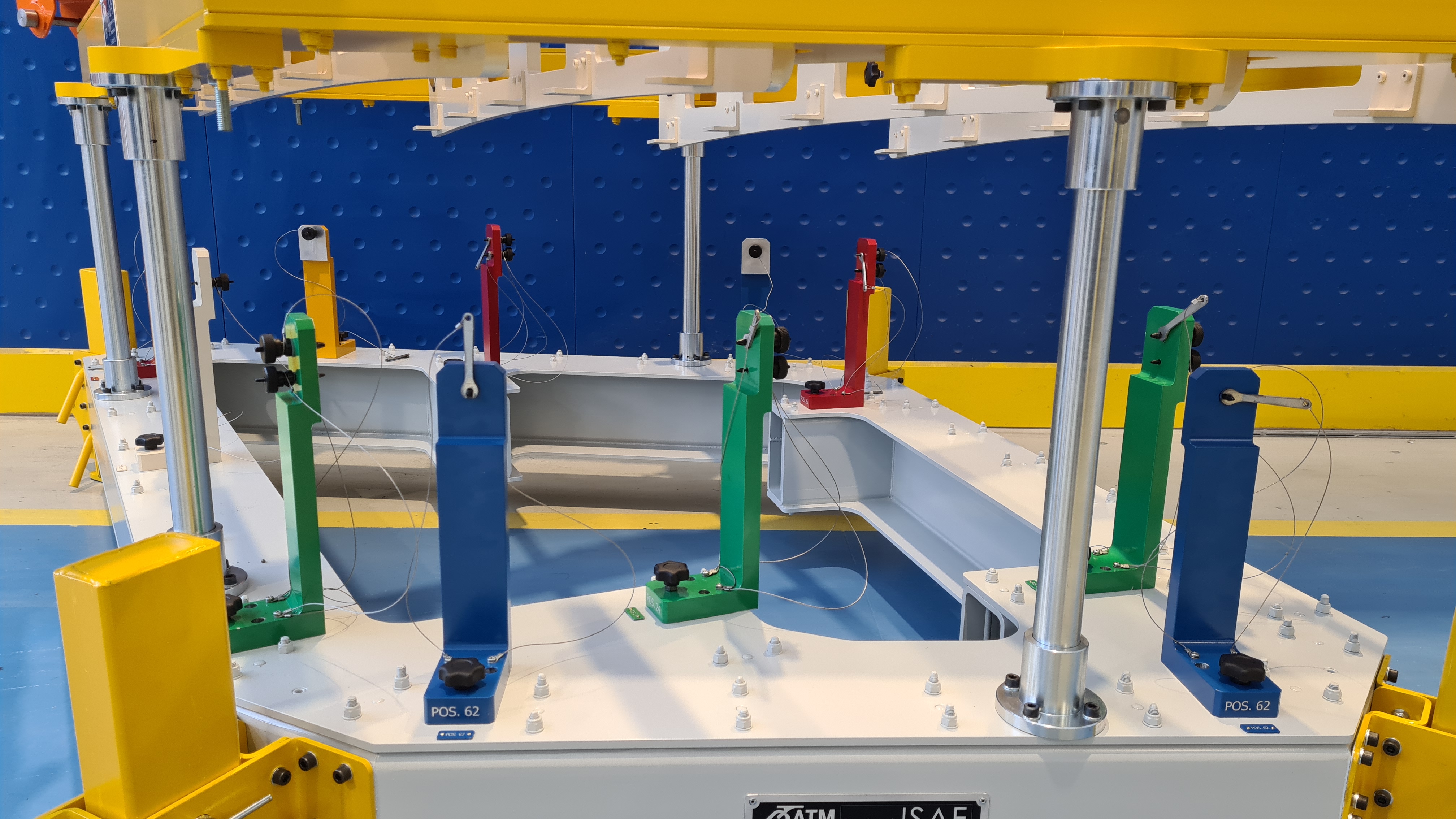 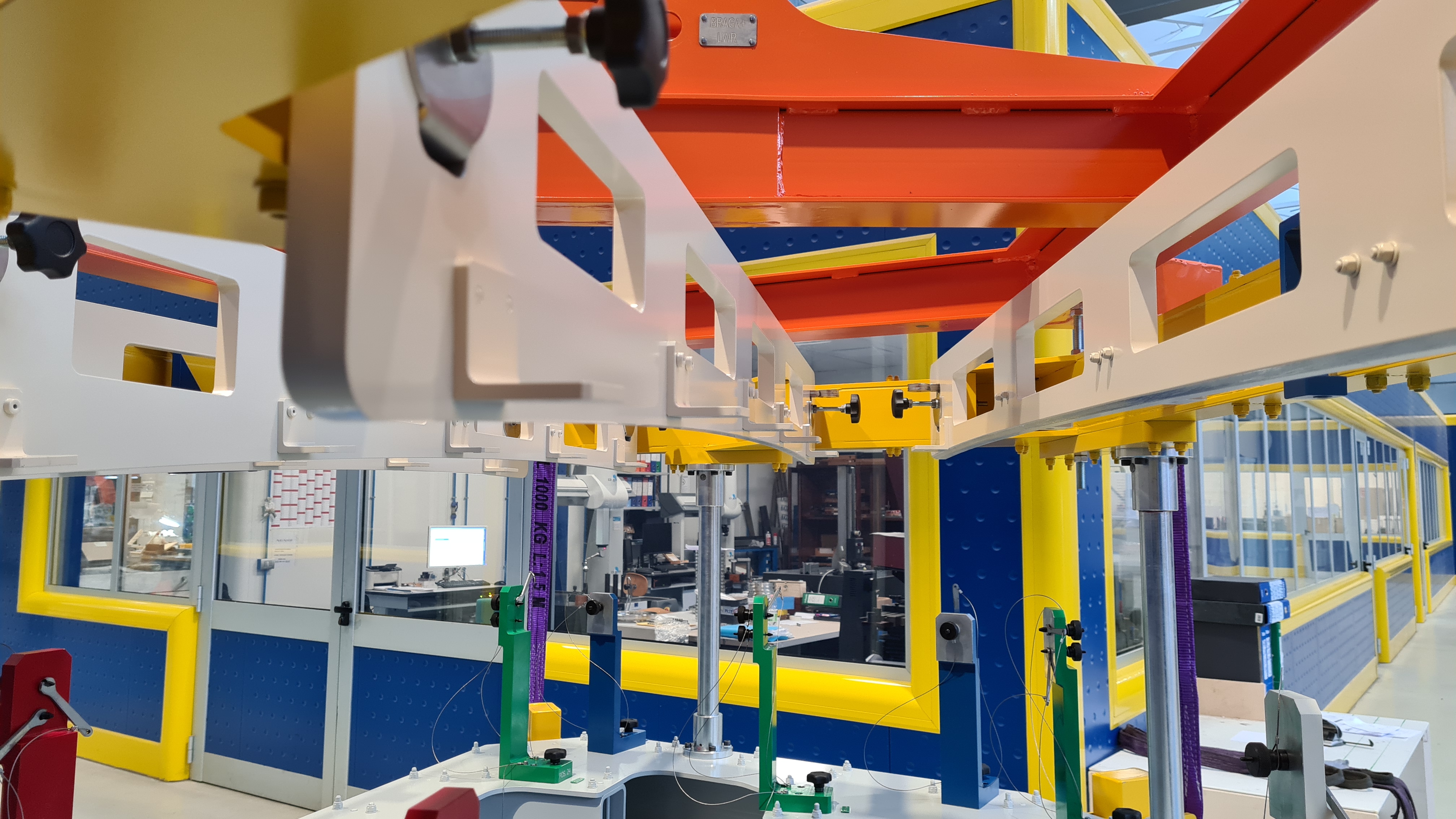 Scalo di montaggio adattivo
Stazioni di lavoro Poka-yoke (sopra)
Selle di lavoro regolabili/adattabili (a lato)